¿Comprendo lo que leo?
Profesora María Jesús Huenuñir
Objetivo
Compartir nuestras experiencias lectoras

Conocer y aplicar estrategias de comprensión lectora: Resumir
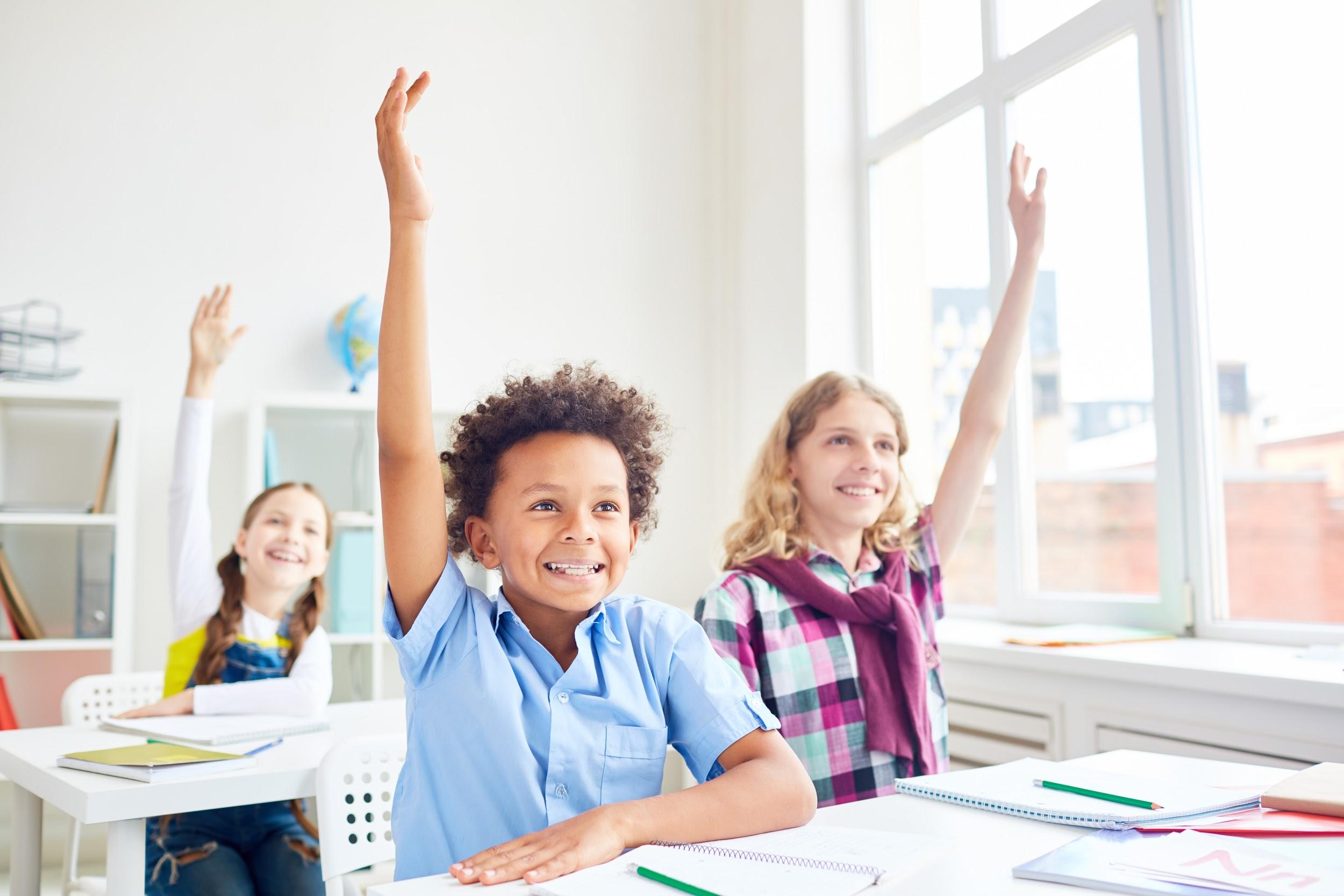 Ruta de aprendizaje
1
2
Activando la mente
Lectura
3
4
Cierre
¿Comprendo lo que leo?
01 
Activandola mente
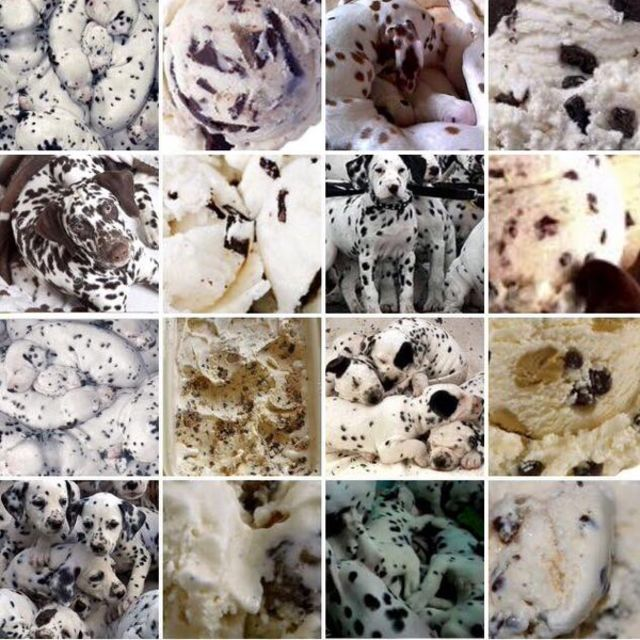 ¿Cuántos perritos hay en la foto?
02. lectura
Quique Hache, detective
¿Qué ha pasado hasta el momento?
Haz una línea de tiempo con los acontecimientos más importantes
Quique Hache recibe su primer caso como detective privado
03.  ¿Comprendo lo que leo?
¿Qué es la comprensión lectora?
La comprensión lectora es la capacidad de entender lo que se lee. Comprender tanto el significado de las palabras que forman el texto, como el sentido dentro y fuera del texto.
¿Cómo podemos mejorar?
¿En qué consiste resumir un texto?
Resumir significa recontar un texto, pero de modo más breve o sintético y retomando las ideas principales que este tiene. Una persona que lee un resumen debe ser capaz de hacerse una idea global del escrito original, quedando al tanto de sus ideas clave. Observa el siguiente esquema que te presentamos sobre este tema.
Un resumen es la reducción de un texto a las ideas más importantes.
1° Leer el texto tantas veces como sea necesario.
2° Destacar las ideas principales.
3° Expresar con tus propias palabras lo que se ha leído.
aCTIVIDAD
Lee el siguiente fragmento y luego, clasifica cada acción en una de las siguientes categorías: acontecimiento principal o acontecimiento secundario.
Un largo día
(Equipo Mineduc)
Desperté como todos los días, muy cansado. Fui al baño para cepillarme y al mirar al espejo me di cuenta que tenía una grano gigante en mi cara. Le conté a mi papá y se burló, no me sirvió de nada. Mi madre, en cambio, me puso una crema en la cara. Al salir me toqué y me di cuenta que el grano se volvió más grande.
TEXTO 1
Las ideas principales son las cosas más importantes que se relatan. Selecciónalas y escríbelas acá:
1. ____________________________________________________________
2. ____________________________________________________________
3. ____________________________________________________________
Las ideas secundarias son detalles de poca importancia. Selecciónalas y escríbelas acá:
____________________________________________________________
2. ____________________________________________________________
3. ____________________________________________________________
ACTIVIDAD 1
Veamos el siguiente video: 
 https://www.youtube.com/watch?v=_rMoN-vnMJc


 Lee el texto que se encuentra en la siguiente diapositiva , y luego responde la pregunta , pensando en los pasos que realizas para lograrlo.
La leyenda del  hilo rojo
Cuenta una leyenda corta proveniente de China que hace muchos años, un emperador pidió que fuese a su palacio una reputada bruja para que, mediante sus poderes mágicos, le mostrase con qué mujer se debía casar. La bruja, gracias a sus cualidades, era capaz de ver un larguísimo hilo rojo atado al meñique del emperador, y cuyo otro extremo debería estar el meñique de aquella persona predestinada a ser la futura esposa.

Así, la bruja y el emperador empezaron a rastrear el origen del hilo, hasta que después de viajar durante varias semanas vieron que este llevaba a una campesina pobre vestida con harapos y a cuyos brazos llevaba un bebé cubierto de suciedad. Airado al verse a sí mismo víctima de una broma, el emperador empujó a la campesina, cayéndose el bebé al suelo y dejando una herida en la cabeza de este, y se volvió a palacio tras ordenar el arresto de la bruja.

Muchos años después, tras ser aconsejado por el consejo de sabios, el emperador decidió casarse con la hija de un terrateniente del lugar; al iniciarse la ceremonia de boda y levantar el velo que cubría el rostro de su futura esposa, vio en su frente una cicatriz que le resultaba familiar.
Reputada: reconocida, experta.
Harapos: ropa sucia y rota.
Airado: furioso.
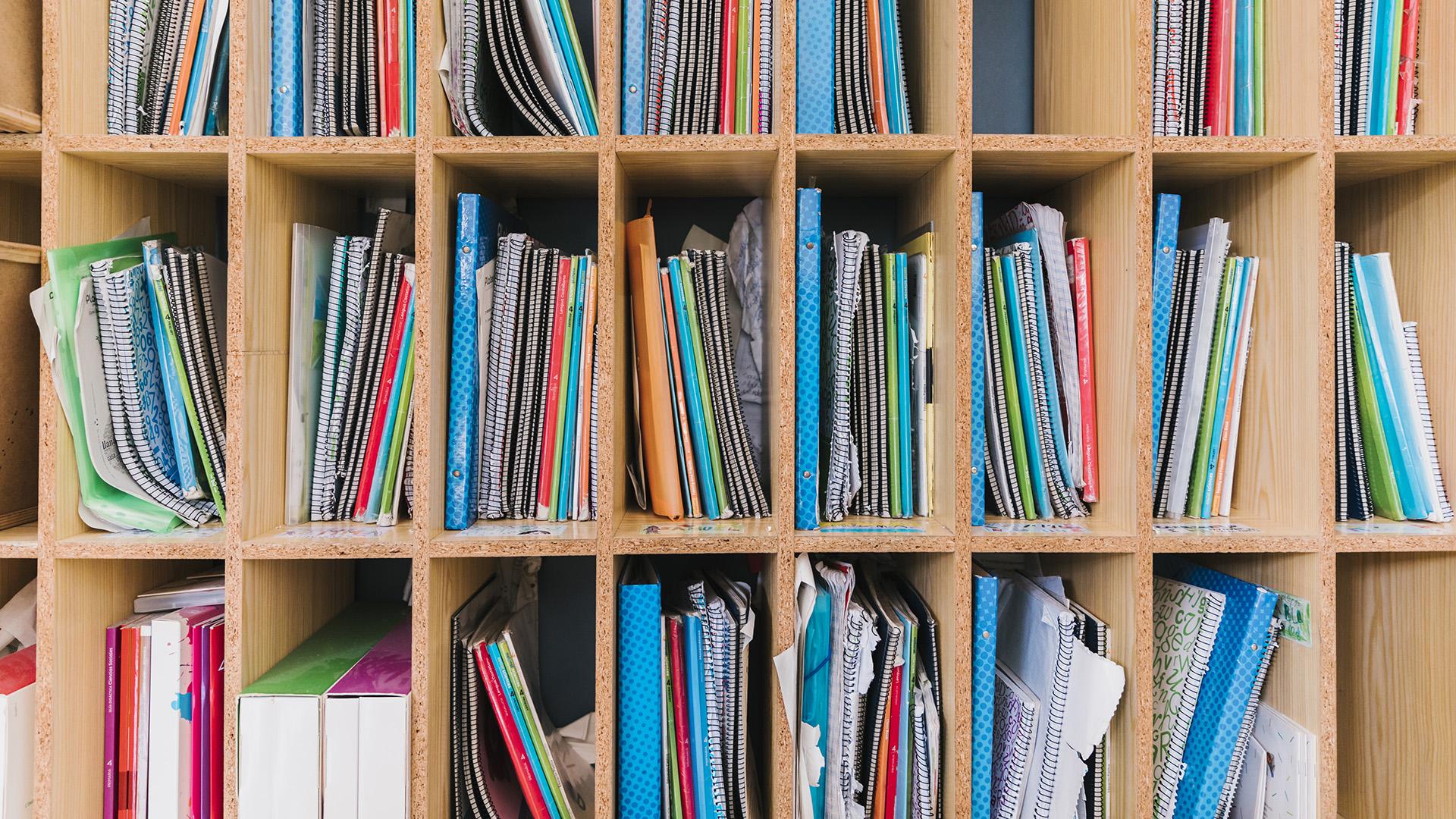 ¿Cómo se puede resumir de mejor manera el texto leído?
Un emperador se entera que se iba a casar con una campesina, muy enojado empuja a la mujer y hace caer al bebé que tenía en brazos.

Una bruja que podía ver un hilo rojo que unía a las personas que en un futuro se iban a casar, fue encarcelada por el emperador de China.

Un emperador quería saber con qué mujer se iba a casar y mandó a llamar a una bruja que lo llevó hasta la persona amada y se casaron.

Una bruja hizo al emperador seguir un hilo rojo para saber con quién se casaría, pero a él no le gustó el resultado. Finalmente, se casa con ella.
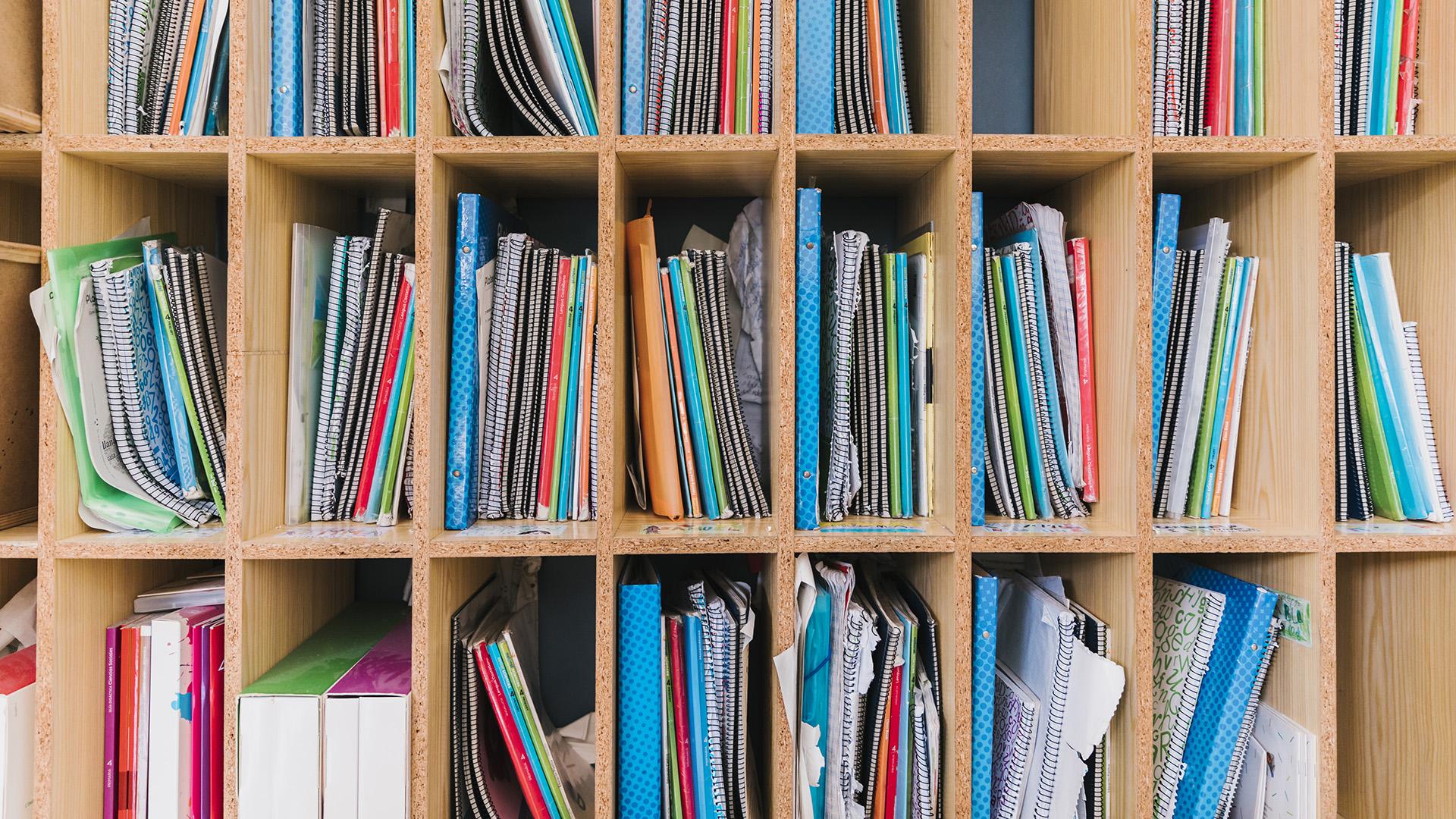 ¿Cómo se puede resumir de mejor manera el texto leído?
Un emperador se entera que se iba a casar con una campesina, muy enojado empuja a la mujer y hace caer al bebé que tenía en brazos.

Una bruja que podía ver un hilo rojo que unía a las personas que en un futuro se iban a casar, fue encarcelada por el emperador de China.

Un emperador quería saber con qué mujer se iba a casar y mandó a llamar a una bruja que lo llevó hasta la persona amada y se casaron.

Una bruja hizo al emperador seguir un hilo rojo para saber con quién se casaría, pero a él no le gustó el resultado. Finalmente, se casa con ella.
Actividad 2: El hilo rojo
Resumir
1.-
2.-
3,-
Utiliza las ideas principales que has seleccionado en el paso 1 y redacta un texto con ellas.
Piensa en las ideas principales del texto y anótalas
Describe de qué se trata el texto
ACTIVIDAD 2
ACTIVIDAD 2
04
Reflexionemos
¿Para qué me sirve entender lo que leo?
Razón 1
Razón 2